Meine Tools auf dem Notebook
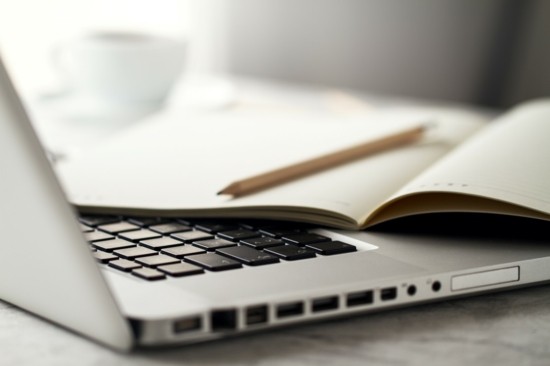 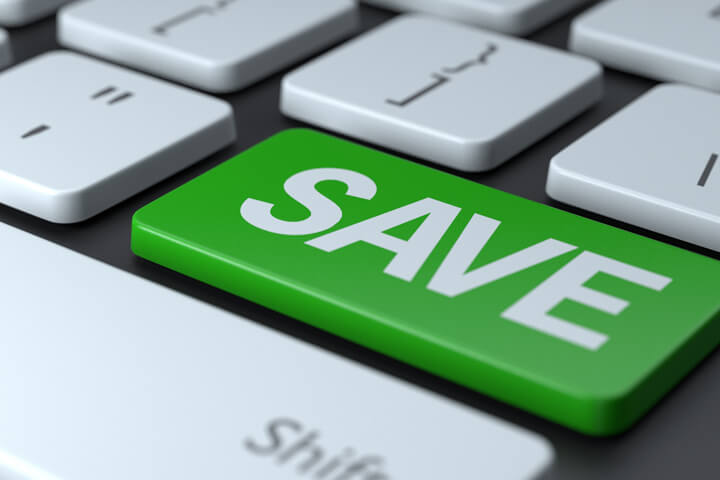 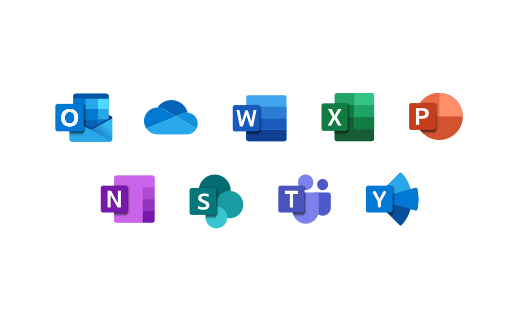 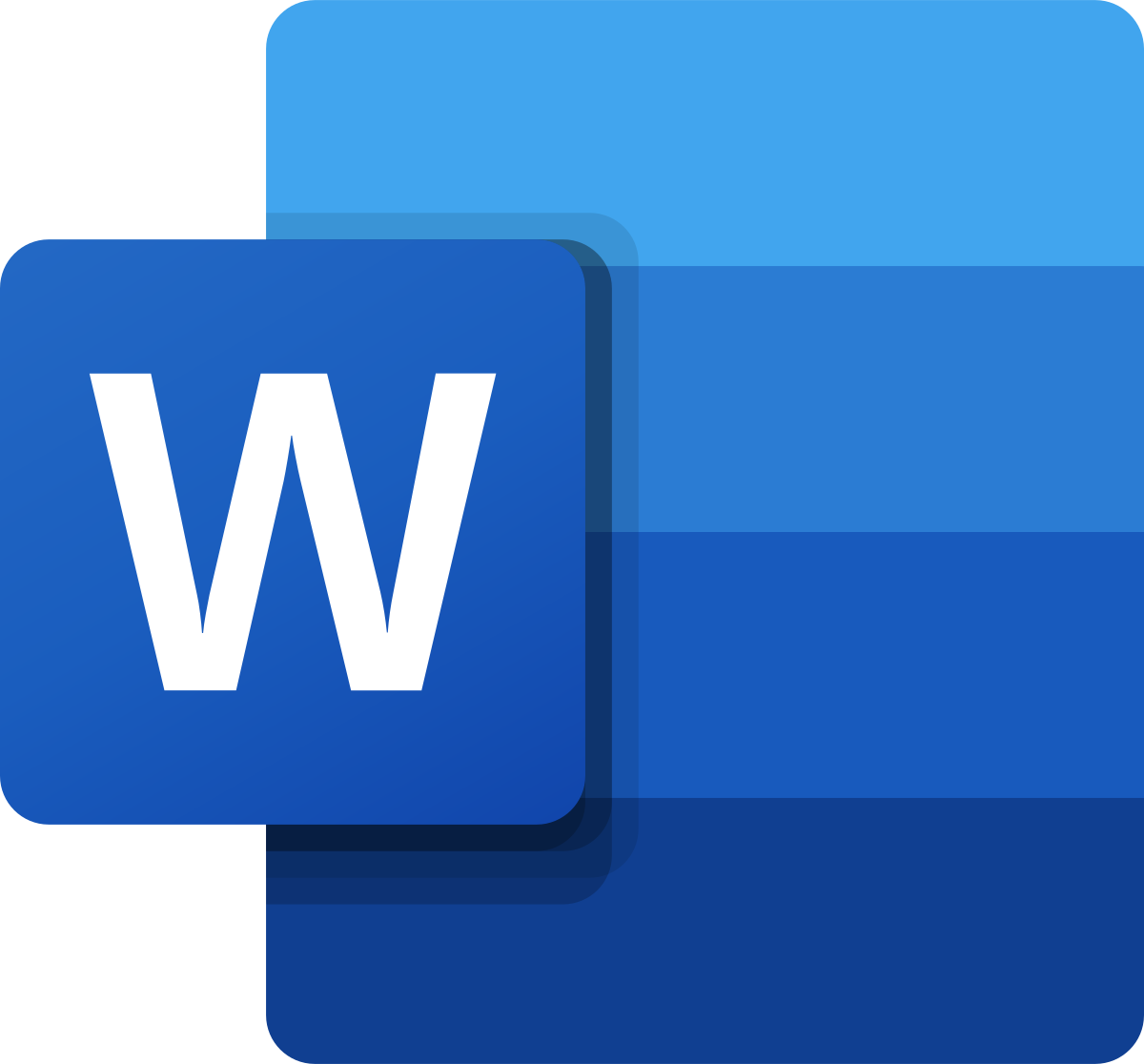 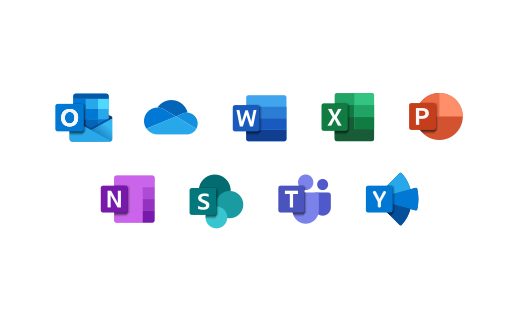 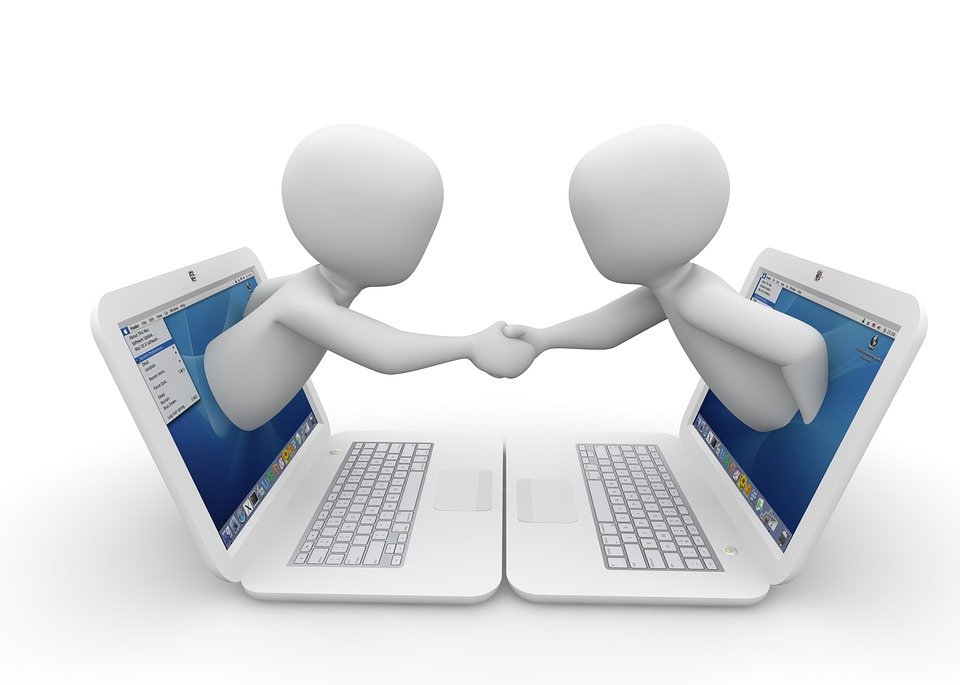 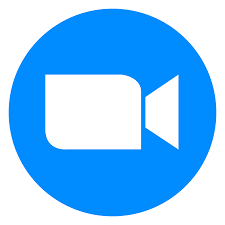 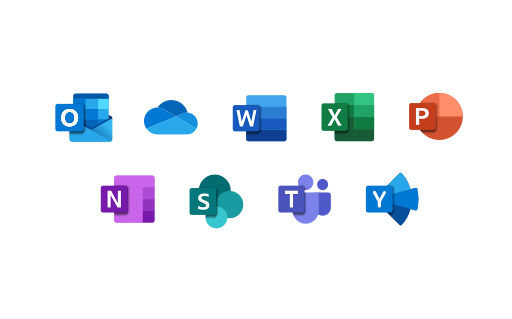 Entscheidung trifft zu aufgrund von Empfehlungen und Erfahrungen.